GHATP ProjectACHE Congress Presentation
Presented By: 
H. Tuan Scott, MBA-HCA, MA, CCC/SLP, GHATP 

Preceptors: 
Gail Graham, VACIHCS Director  
Sara Ackert, VACIHCS Associate Director
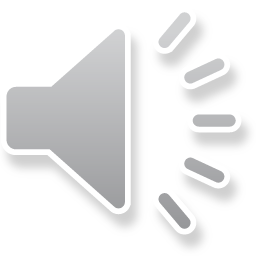 [Speaker Notes: Hello,
My name is Tuan Scott. I am the GHAPT from VA Central Iowa Health Care System. My preceptors are Gail Graham (Director) and Sara Ackert (Associate Director).]
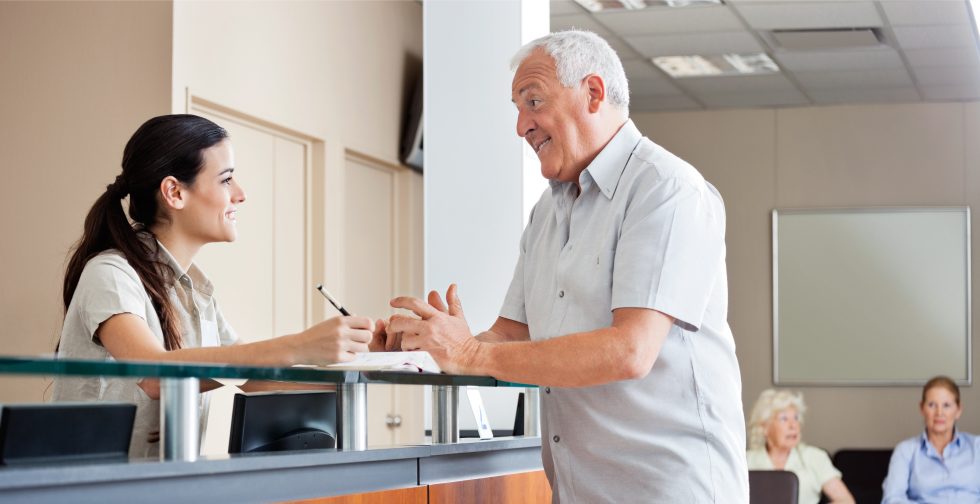 Surgery Services Return to Clinic (RTC) Follow Up Appointment Scheduling
The MSA’s World :
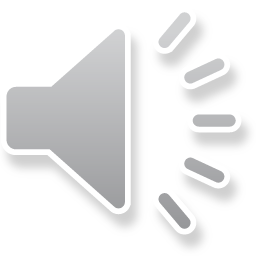 [Speaker Notes: My GHATP project addresses the scheduling of follow up appointments and return to clinic process from the MSA services.]
Challenge:
MSAs play a critical role in scheduling appointments for Veterans and providing them with customer service in the clinics.

They are largely responsible for Veterans’ satisfaction because they are the first point of contact for most Veterans and their families.

Work process has a high level of complexity with multiple data input and retrieval platforms. 

Appointments can be uncoordinated, scheduled in error, prone to failure, and delayed. 

Phones may be unanswered, or providers may use their time to schedule appointments rather than treating Veterans, causing more delay, inefficiency, and poor customer service.
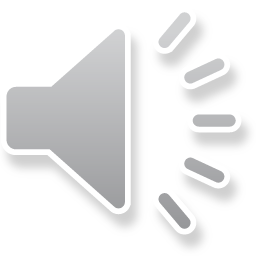 [Speaker Notes: The challenge for the MSA workflow process is complicated by various roles and workload tasking of utilizing multiple platforms to address scheduling issues.]
VACIHCS Surgical Service Line has a significant number of  patients lost to critical post-surgical follow up appointments. This could lead to increased post surgical complications. 



Current MSA workflow process fails in meeting the scheduling needs of the service line. 



A process improvement redesign will decrease appointment backlogs and overbookings, while increasing patient safety, care access, customer service, staff efficiency, and productivity.
Project Scope AIM Statement
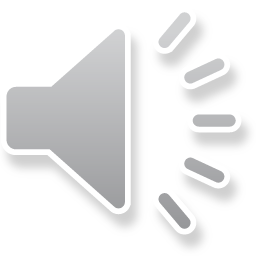 This Photo by Unknown Author is licensed under CC BY-SA
[Speaker Notes: The scope is to conduct a process improvement project with various stakeholder to improve the workflow process in alignment with VA policies and procedures relevant to outpatient scheduling.]
Process Improvement Project aligns with: 	Department of Veterans Affairs, Veterans Health Administration,           	VHA Directive 1026.01: Systems Redesign And Improvement Program.Optimize Veteran Experience by providing services to develop self-sustaining improvement capability.	Need for process improvement to streamline access to care and services.	Realized waste reduction required in clinical/non-clinical components of the health care system.	Identifying Lean as the improvement strategy making the VA more responsive to Veterans needs.	VHA’s transformation journey to become a High Reliability Organization (HRO).Continuous Process Improvement represents one of the three pillars of HRO.Developing and sustaining process improvement capabilities throughout the organization.VHA’s HRO transformation and pursuit of “zero harm” culture of improvement and patient safety
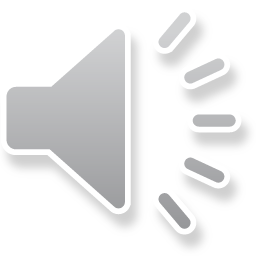 [Speaker Notes: This project process improvement aligns with goals specific to VHA Directive 1026.01: System Redesign and Improvement Program, as well as accomplishing the VHA’s transformative journey toward becoming a High Reliability Organization.]
Applicable Processes and Procedures Content, VHA Directive 1230(3)
Policy:
Appointments are scheduled timely, accurately, & consistently with goal of no more than 30 calendar days from date deemed clinically appropriate (CID) by  provider, or 30 calendar days from date Veteran requests care service (preferred date).


Process Business Rules:
Schedule appointments immediately but no later than three calendar days after the request (orders).
Validate & update  patient’s demographics, address, contact information, & health insurance when applicable utilizing ICB.
Schedule appointments based on the Clinically Indicated Date (CID) entered by the provider in Computerized Patient Record System (CPRS) order entry. Date ranges are not acceptable. 
If provider requests return to clinic (RTC) on a specific date, schedule the RTC exactly as specified.
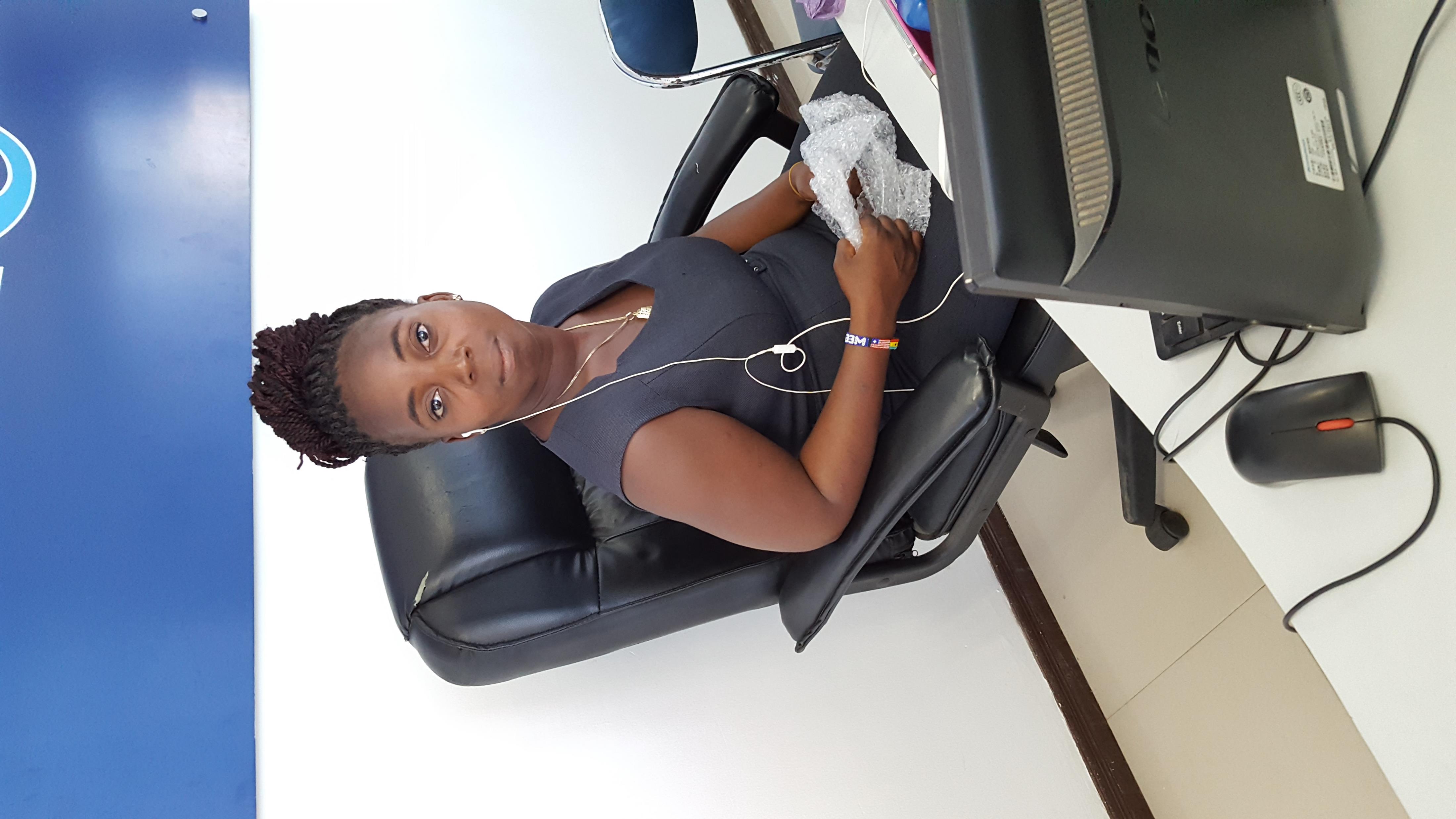 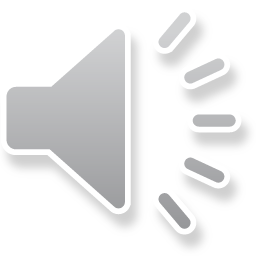 This Photo by Unknown Author is licensed under CC BY-SA
[Speaker Notes: The key points in the directive states that appointments are to be scheduled timely, accurately, & consistently with the goal of no more than 30 calendar days from the clinically appropriate date as ordered by the healthcare provider, or within 30 days from the Veterans requested date of care. The specifics of business procedure outline process rules to be followed regarding Provider orders and return to clinic (RTC) dates.]
Action Item Utilization:Lean Six Sigma Process Improvement via A3 Deep Dive, 9-Box Template
Box 1 - Reasons for Improvement  

Box 2 - Current State Map 
	
Box 3 – Target State Map 
	
Box 4 – Gap Analysis 	
	
Box 5 – Solutions Approach 

Box 6 – Rapid Experiments

Box 7 – Completion Plan

Box 8 - Confirmed State

Box 9 - Insights
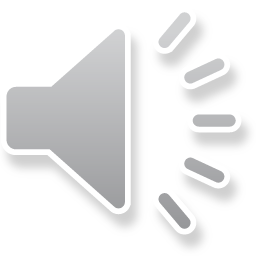 [Speaker Notes: The plan calls for the Process Improvement project to follow the Lean process, with applicable workgroups/stakeholders involved in the workflow process. An A3 Deep Dive, 9-Box template format is used as the model for execution.]
Goals Aligned With High Reliability Organization Model
3 Pillars of HRO:
Leadership
Safety Culture
Robust Process Improvement

5 Principles of HRO:
Sensitivity to Operations
Preoccupation with Failure 
Reluctance to Simplify
Commitment to Resilience
Deference to Expertise
7 Values of HRO:
About the Veteran
Support Culture of Safety
Commitment to “Zero Harm”
Learn, Inquire, and Improve
Duty to Speak Up
Respect for People
Clear Communication
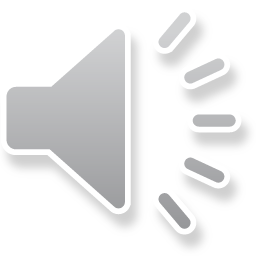 [Speaker Notes: Accomplishment of this project facilitates alignment with the 3 pillars of an HRO Model (Leadership. Safety Culture, and Process Improvement), the 5 Principles of a HRO (Sensitivity to Operations, Preoccupation with Failure, Reluctance to Simplify, Commitment to Resilience, and Deference to Expertise), and the 7 Values of a HRO (About the Veteran, Support of Safety Culture, Zero Harm, Learn/Inquire/Improve, Duty to Speak Up, Respect for People, and Clear Communication).]